О результатах деятельности ГКУ РХ «Этнический центр шорской культуры» за 2024 год
Докладчик: Карамышева Надежда Ефимовна
Директор ГКУ РХ «Этнический центр шорской культуры»
Шорцы, как один из малочисленных народов, проживающих на территории Республики Хакасия, имеют уникальную культуру, язык и традиции, которые формировались на протяжении веков.
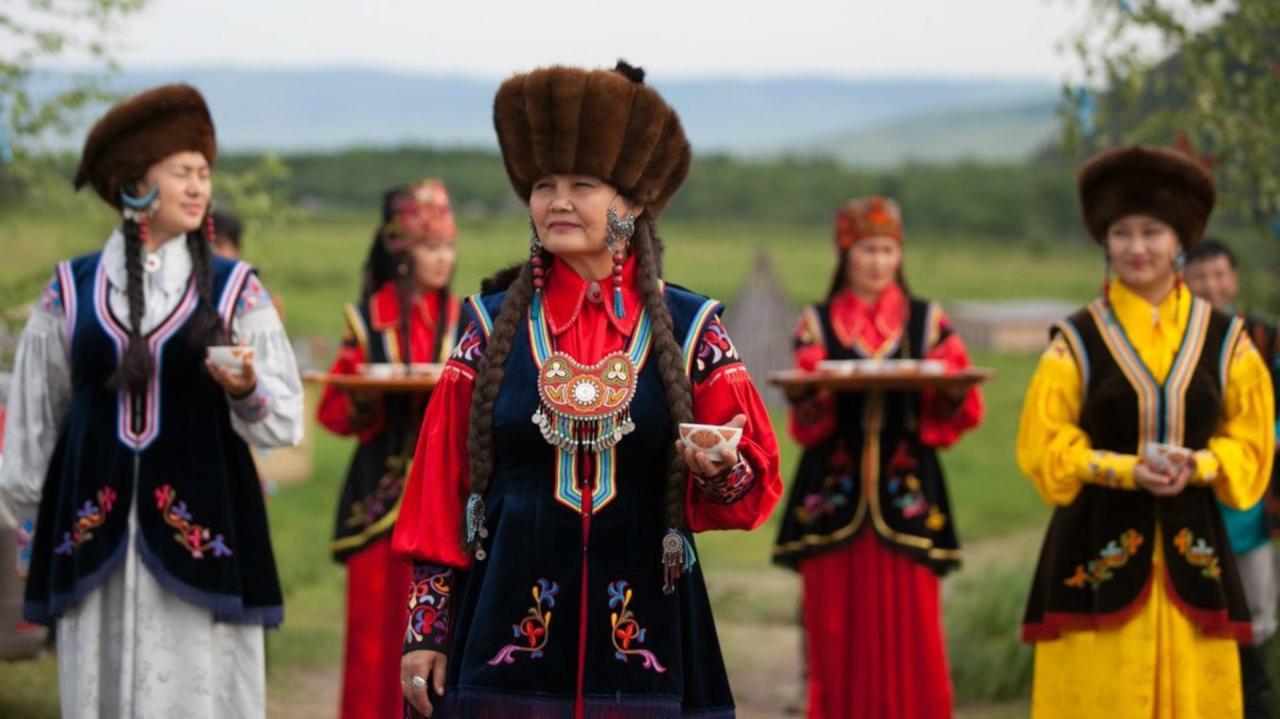 Шорцы активно участвуют в культурных мероприятиях, организуемых как местными властями, так и самими представителями народа, что свидетельствует о желании сохранить и развивать свою уникальную идентичность.
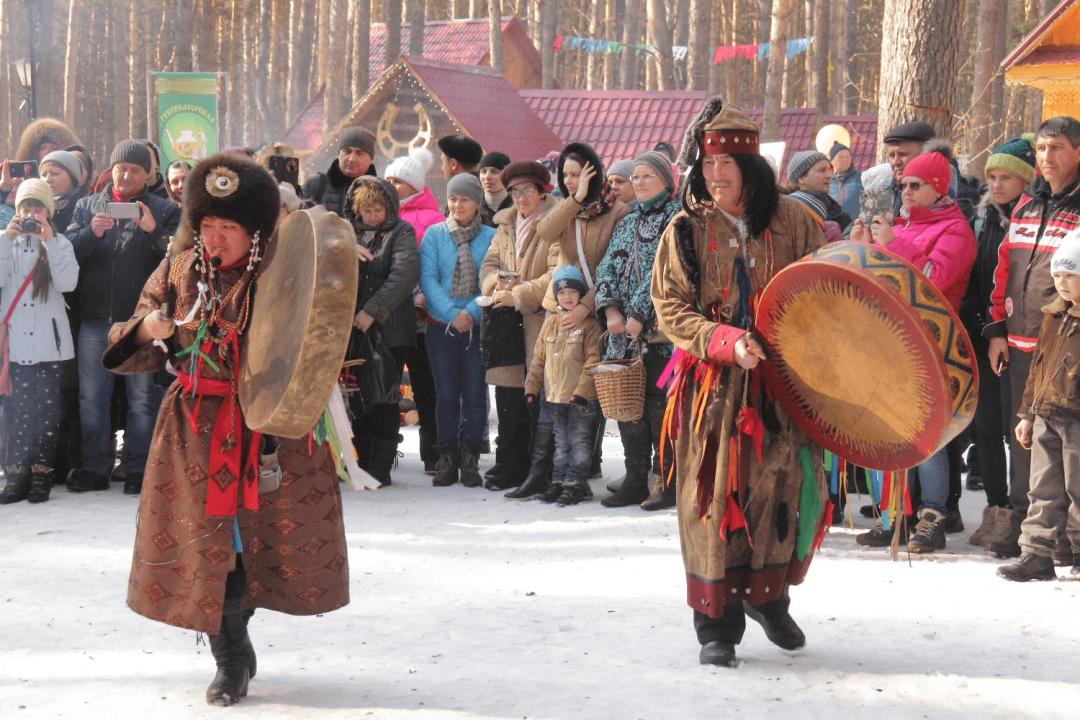 Основной целью этнического центра является информационно-аналитическое направление, а также повышение привлекательности  центра  для жителей  Республики Хакасия  через реализацию различных мероприятий.
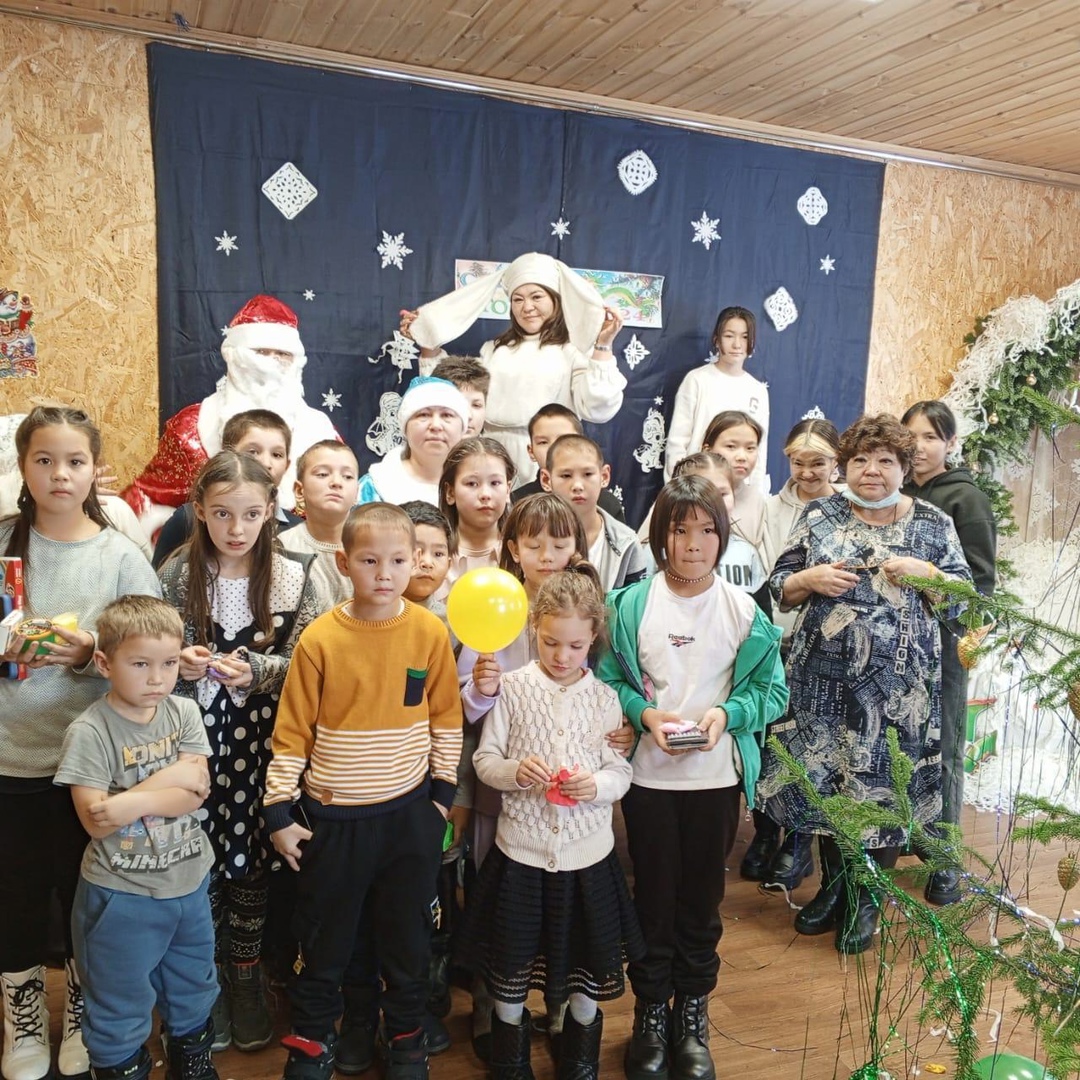 Новый год
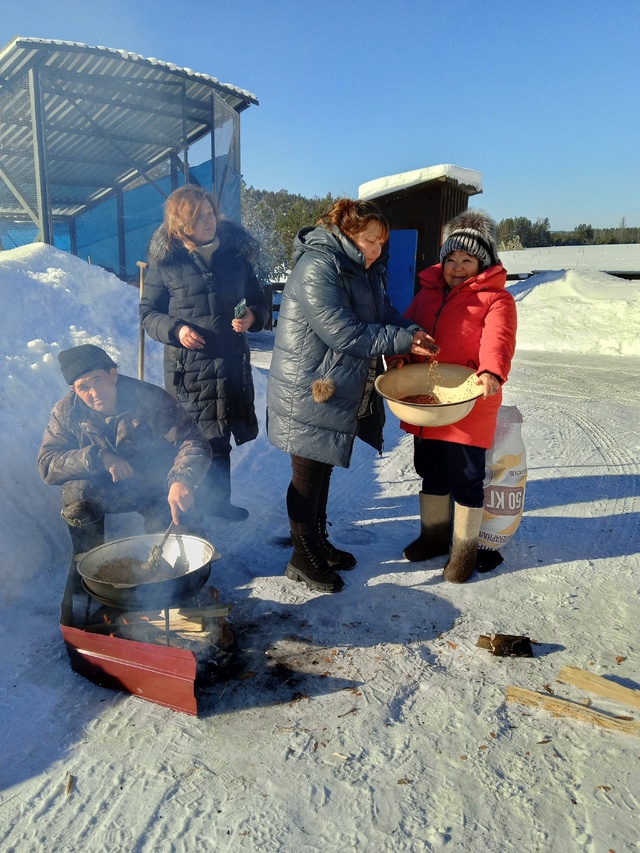 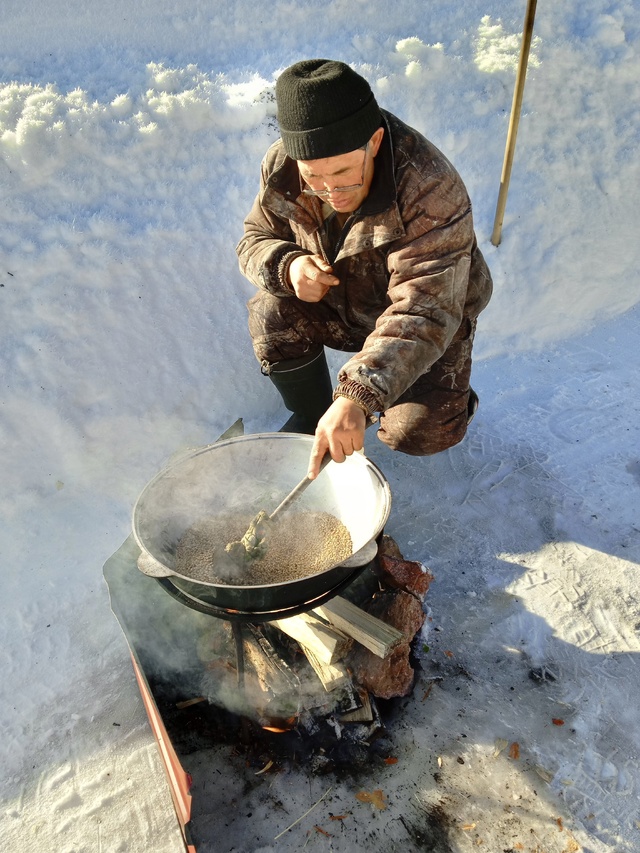 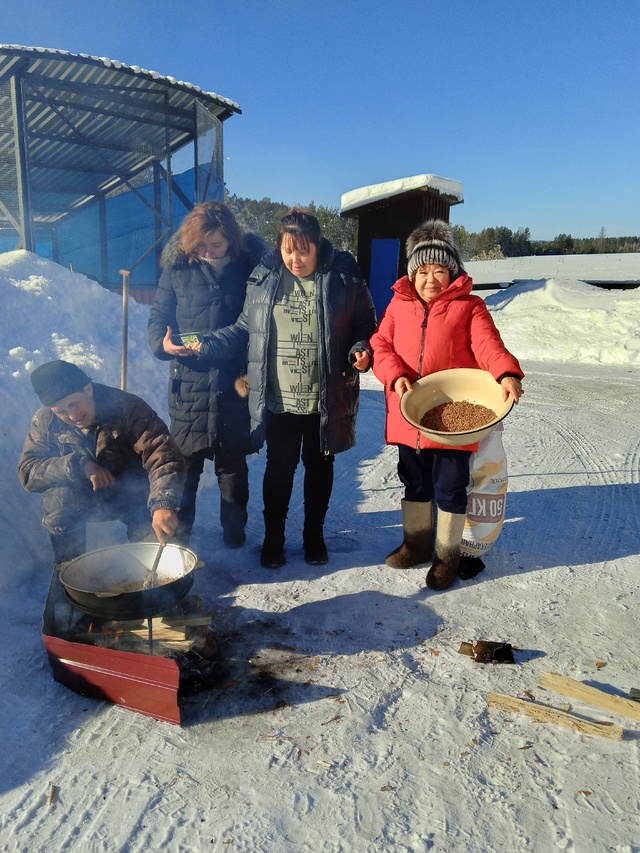 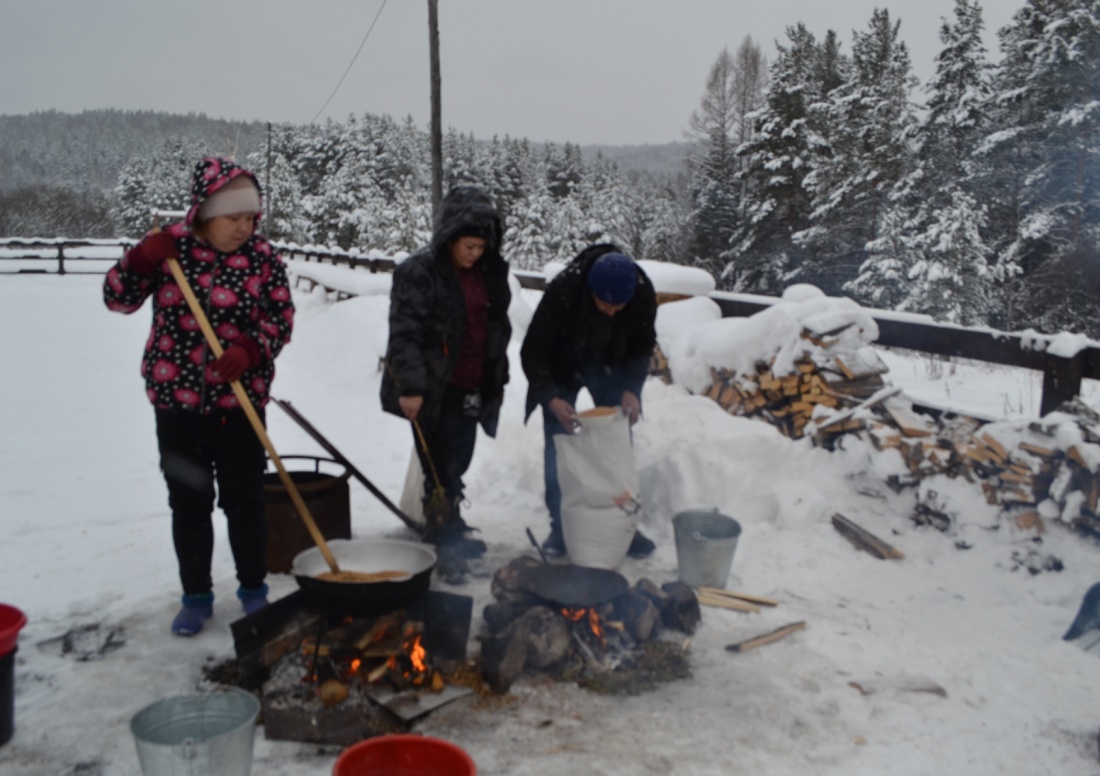 Изготовление талкана
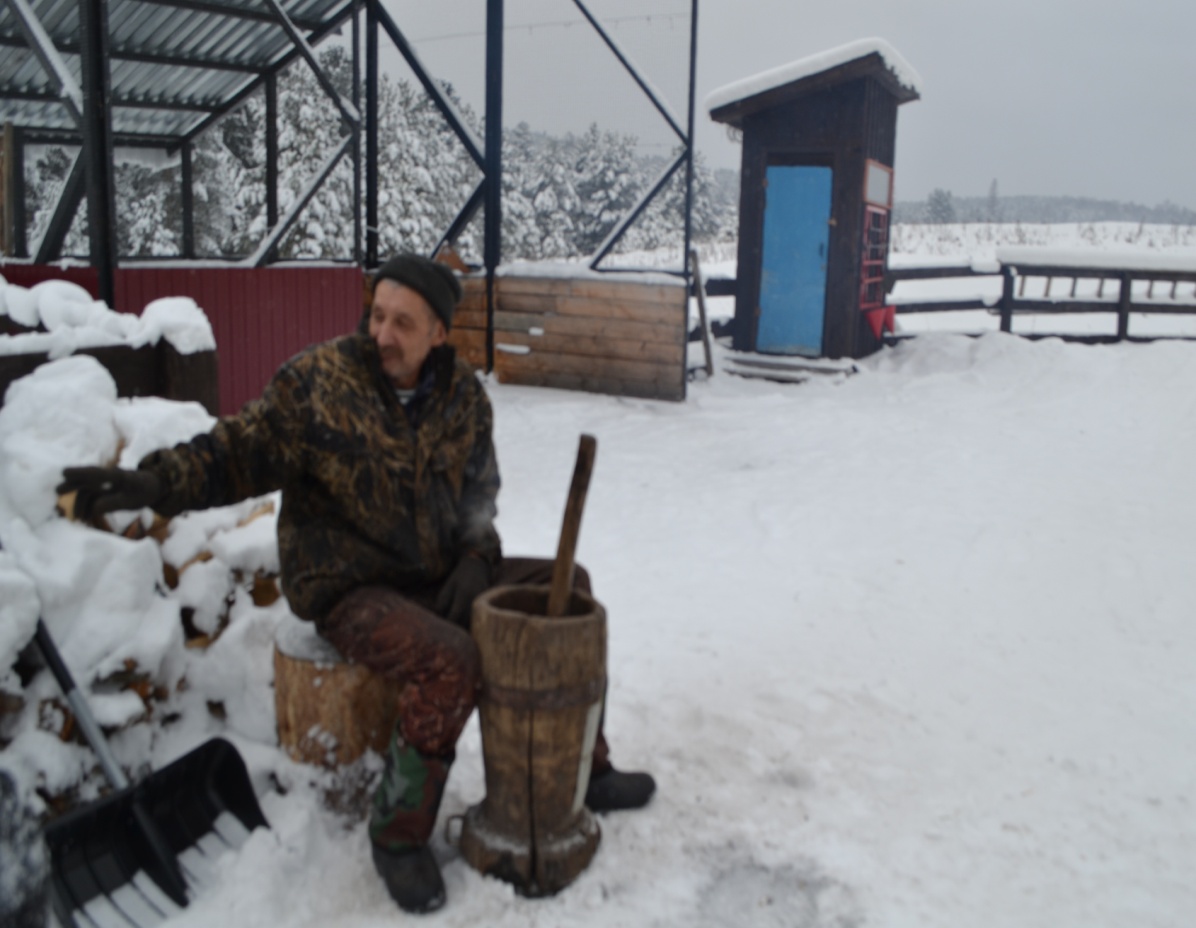 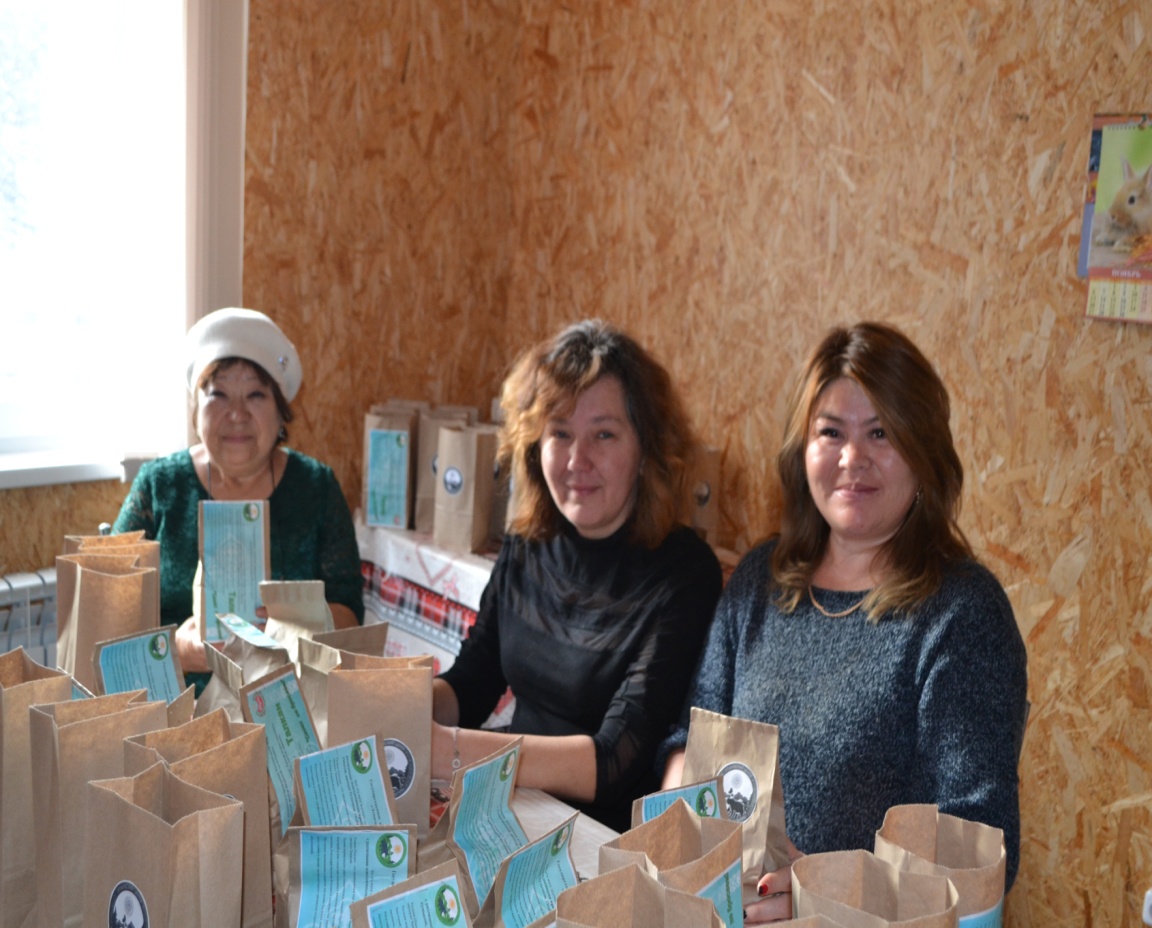 Изготовление талкана
 участникам СВО
Мастер-класс 
по приготовлению 
шорских блюд
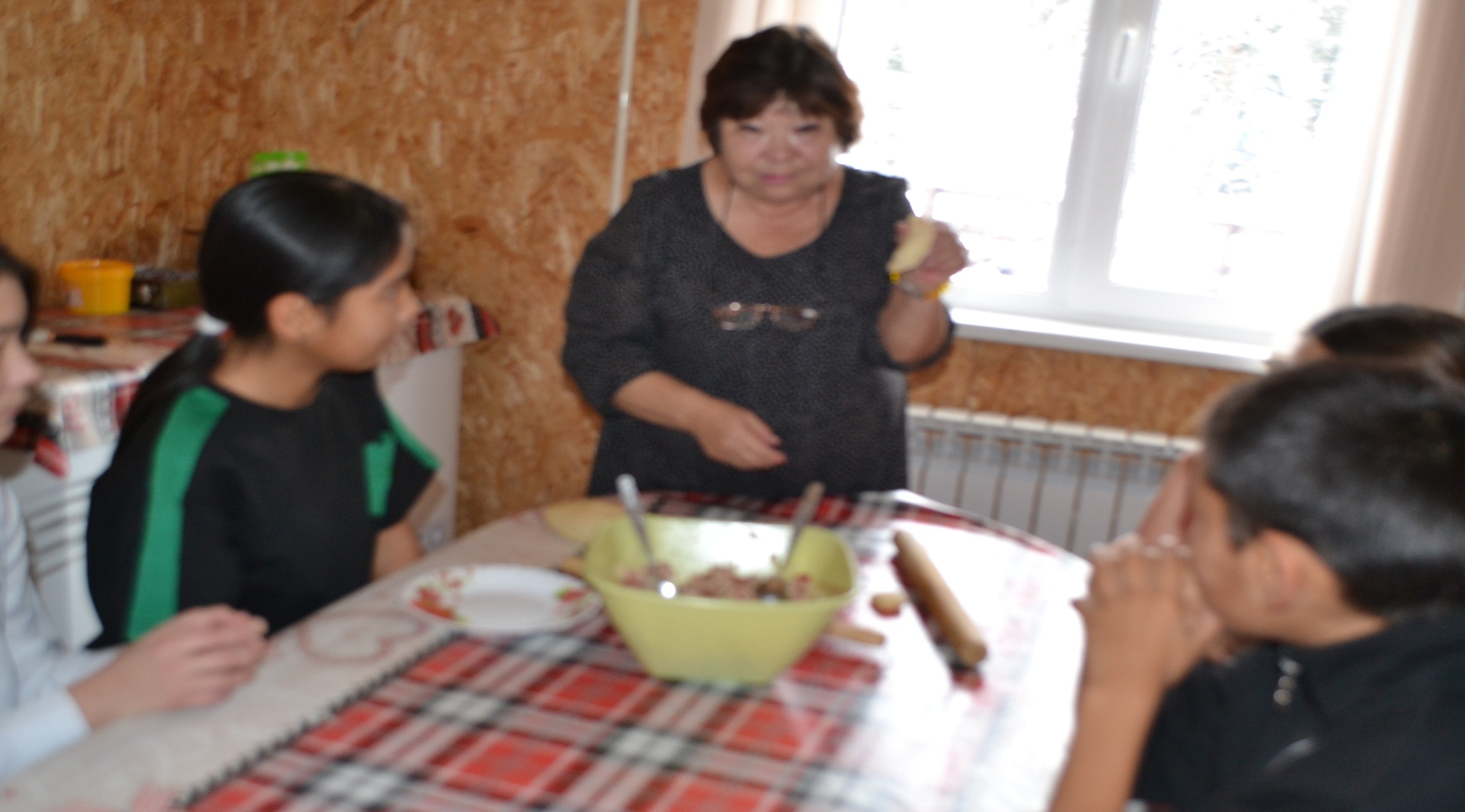 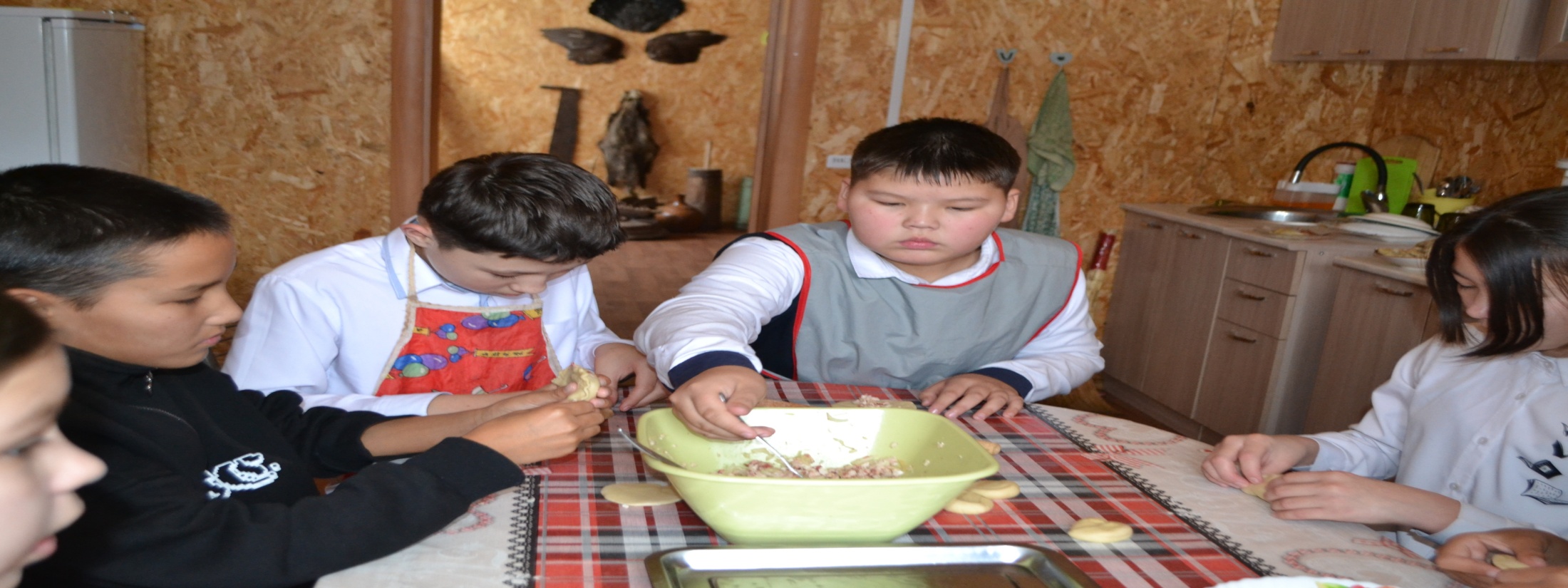 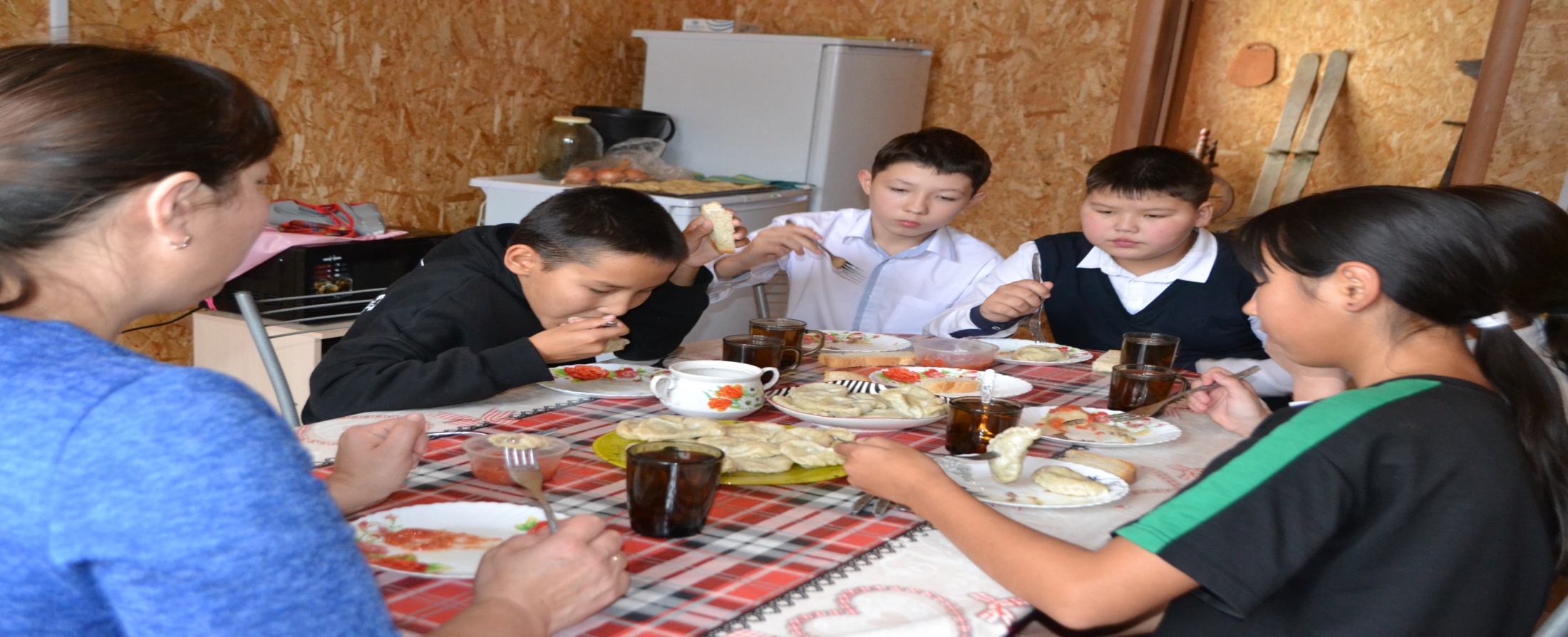 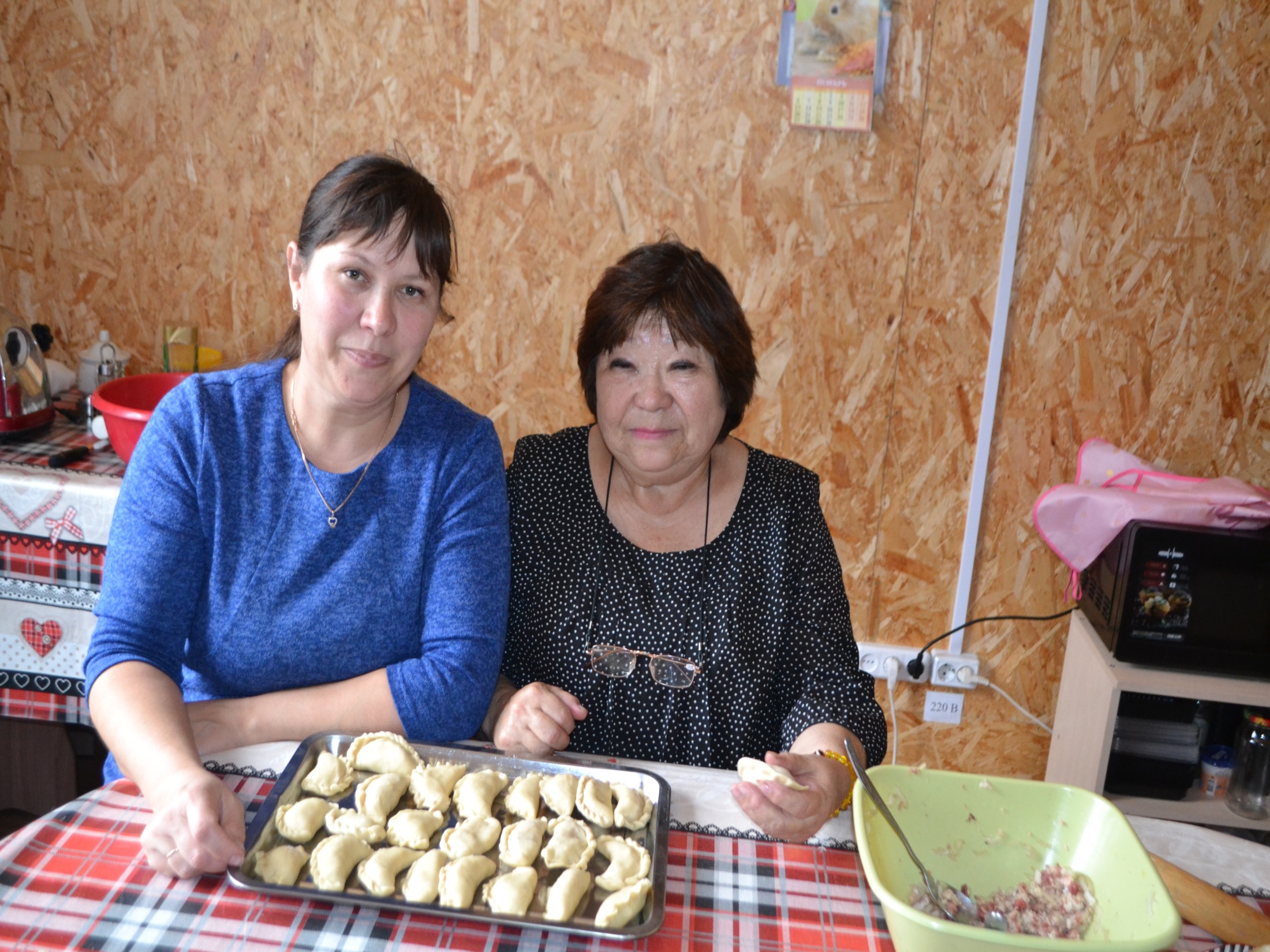 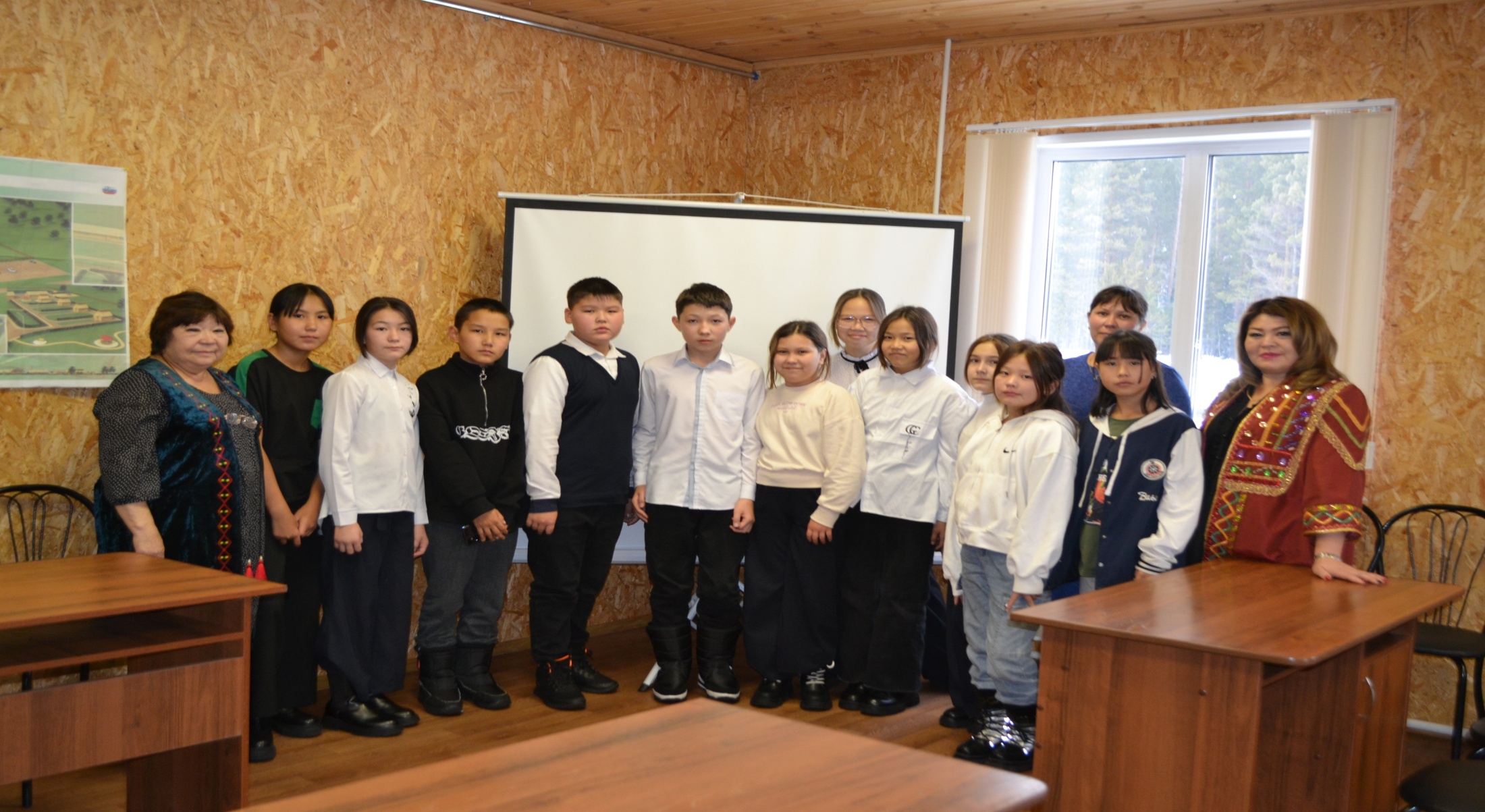 Мастер-класс 
 с учащимися
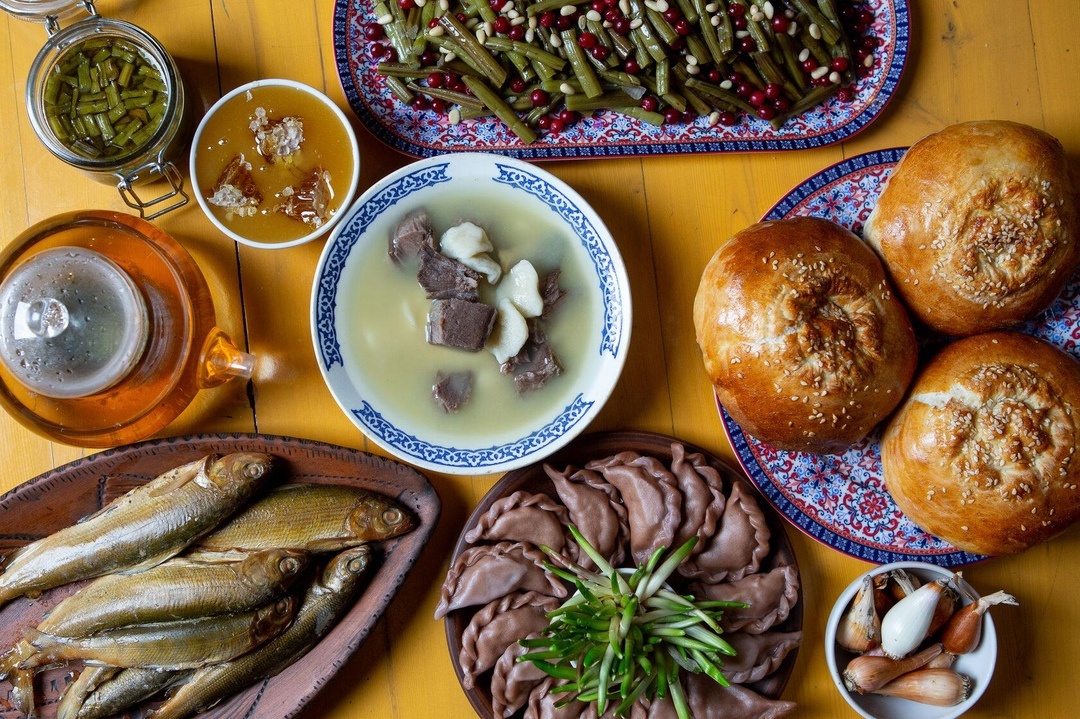 Шорские блюда
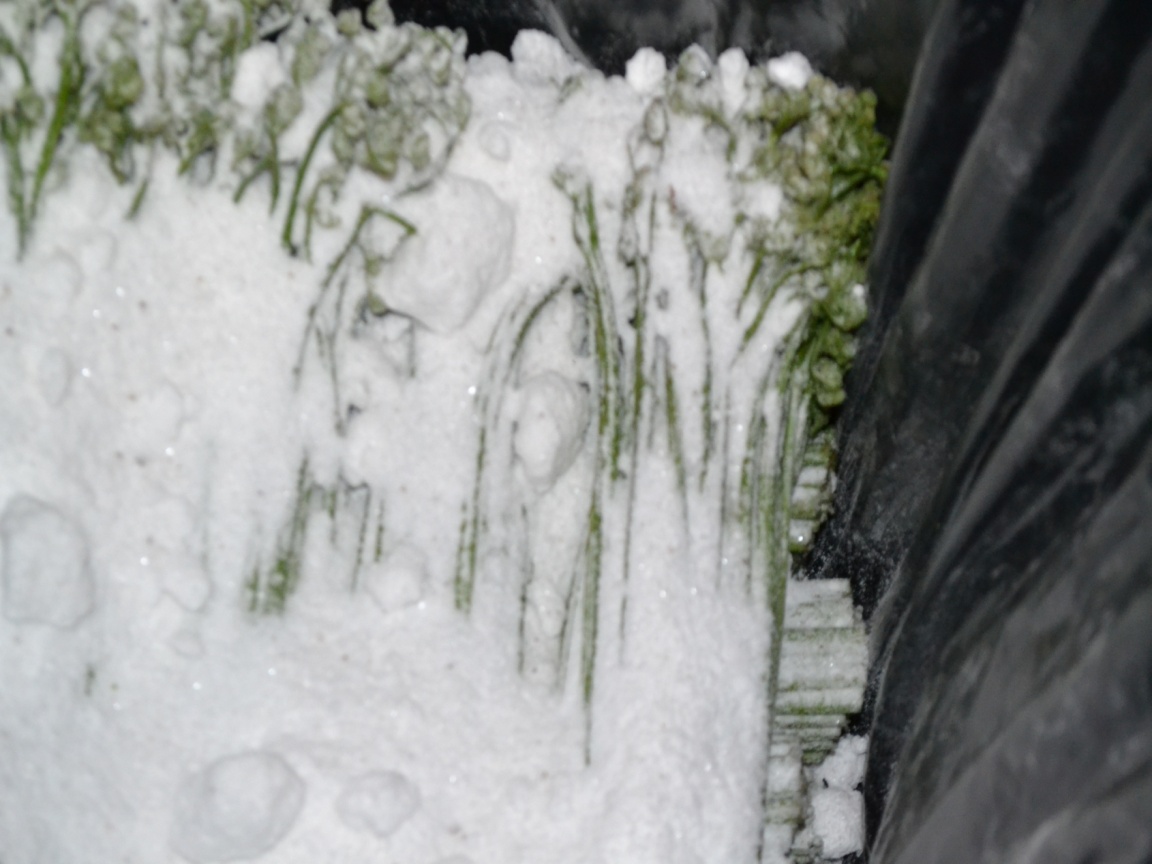 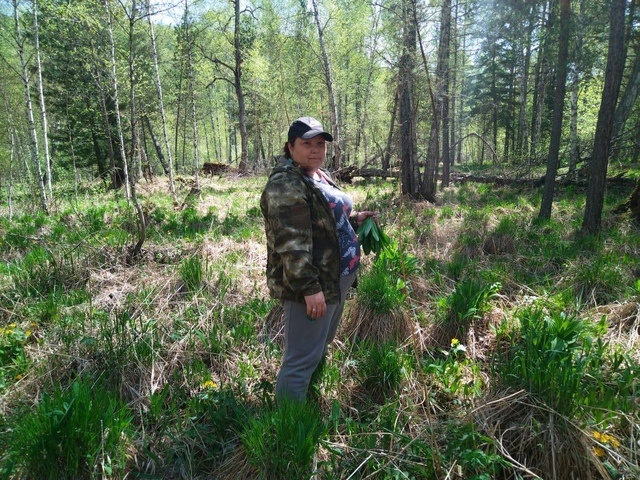 Заготовка папоротника 
и калбы
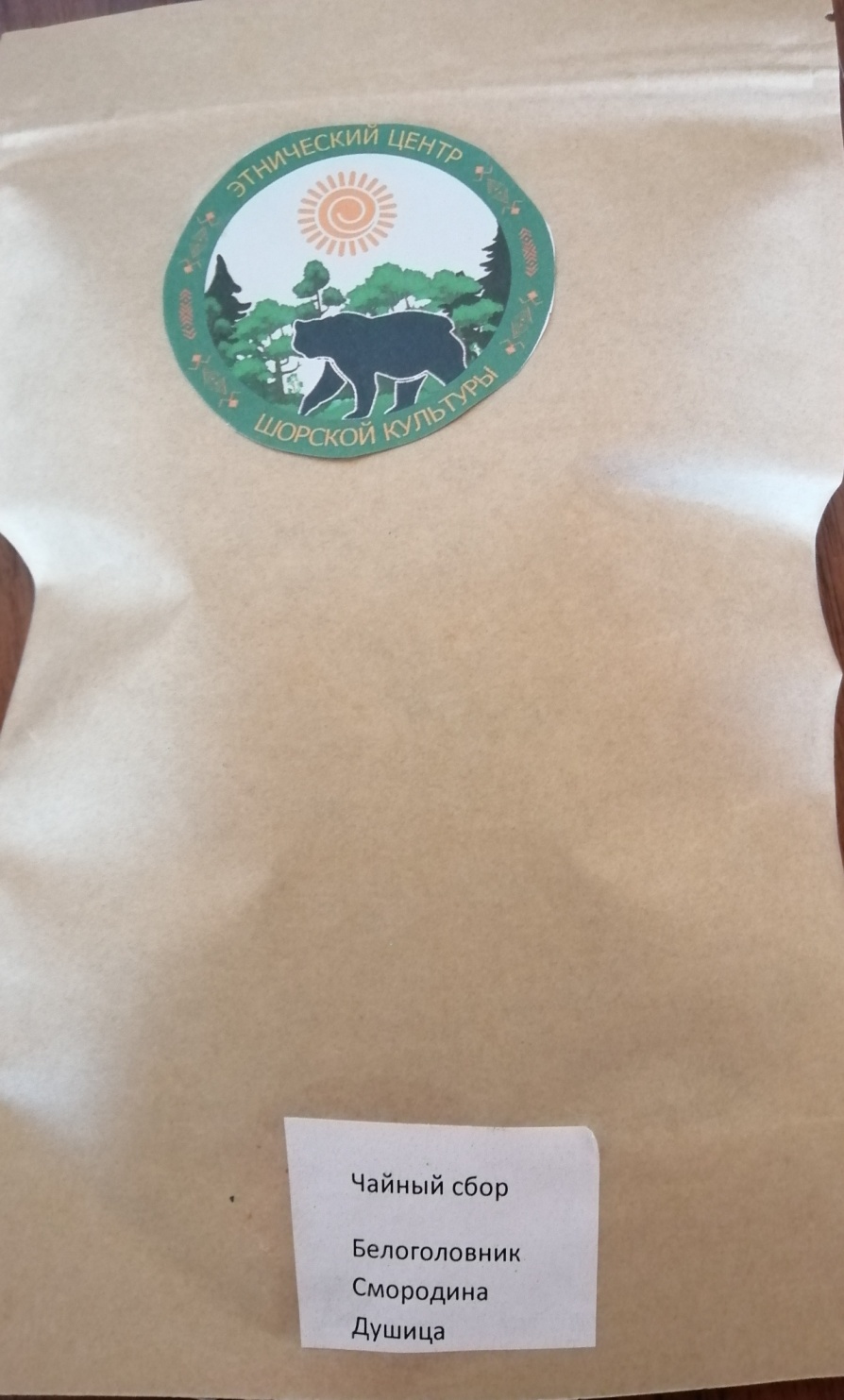 Чайный сбор
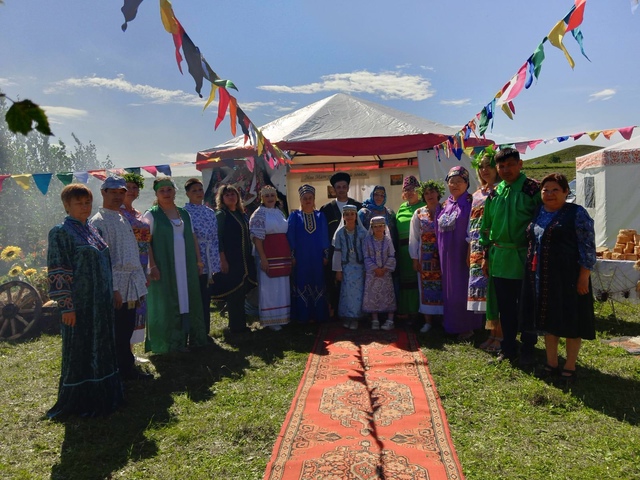 100 лет
 Таштыпскому району
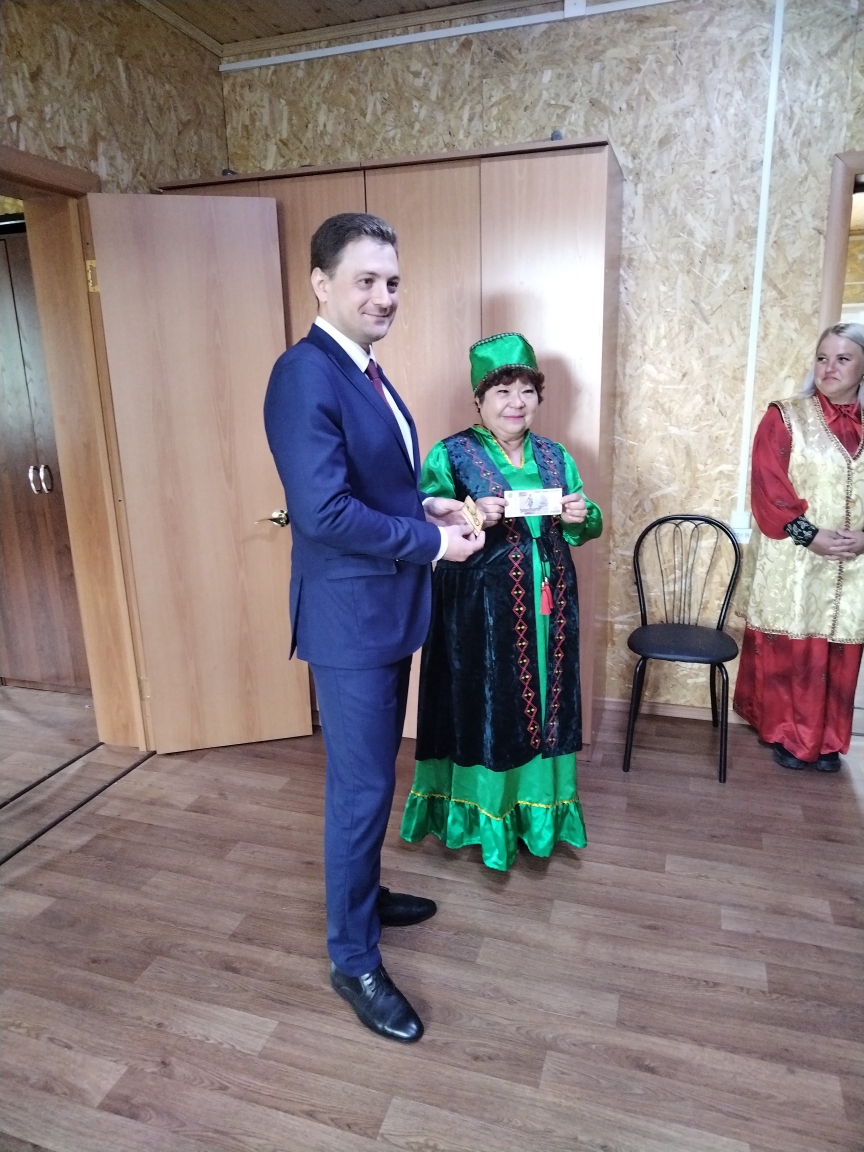 Встреча 
гостей
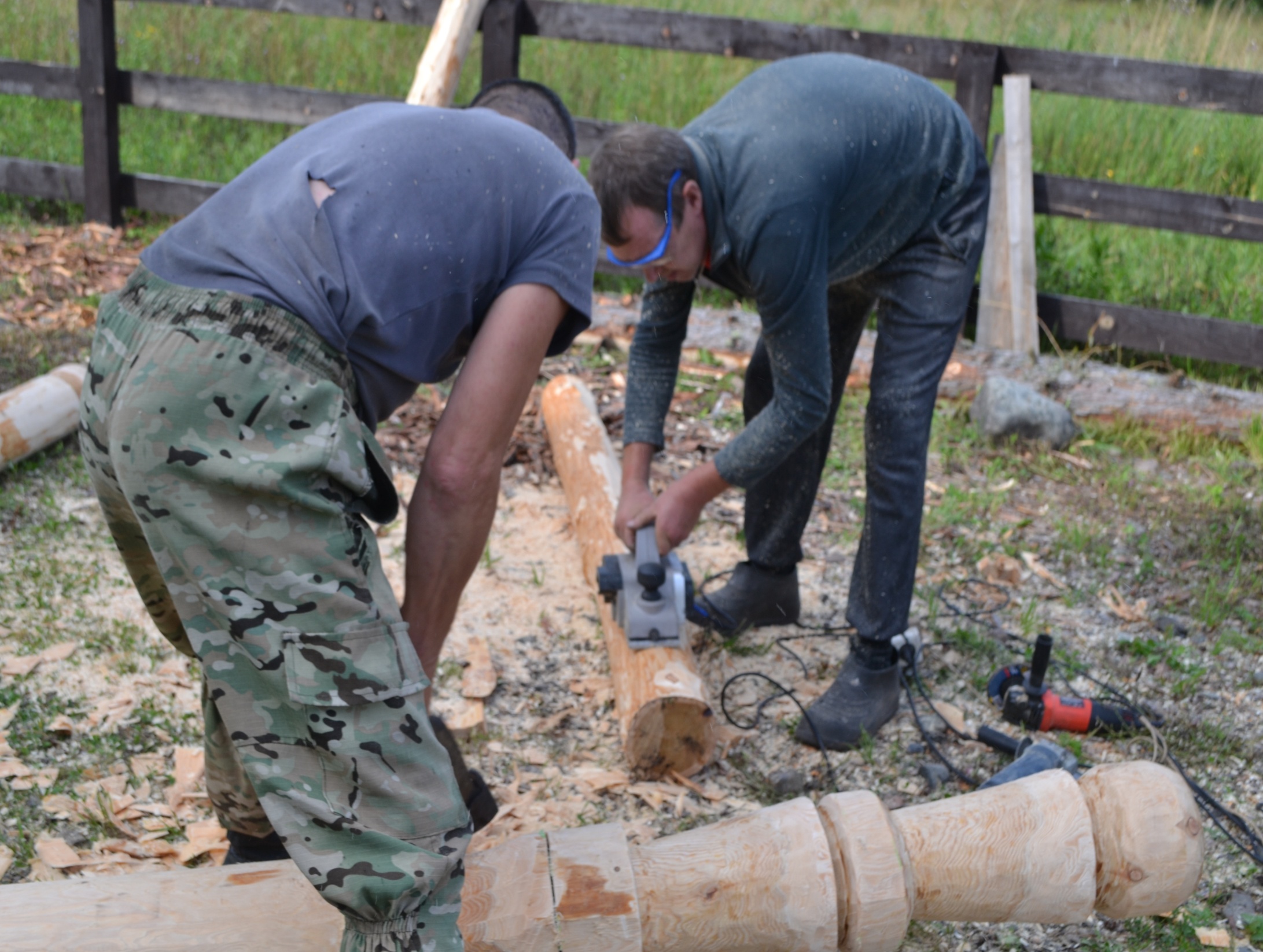 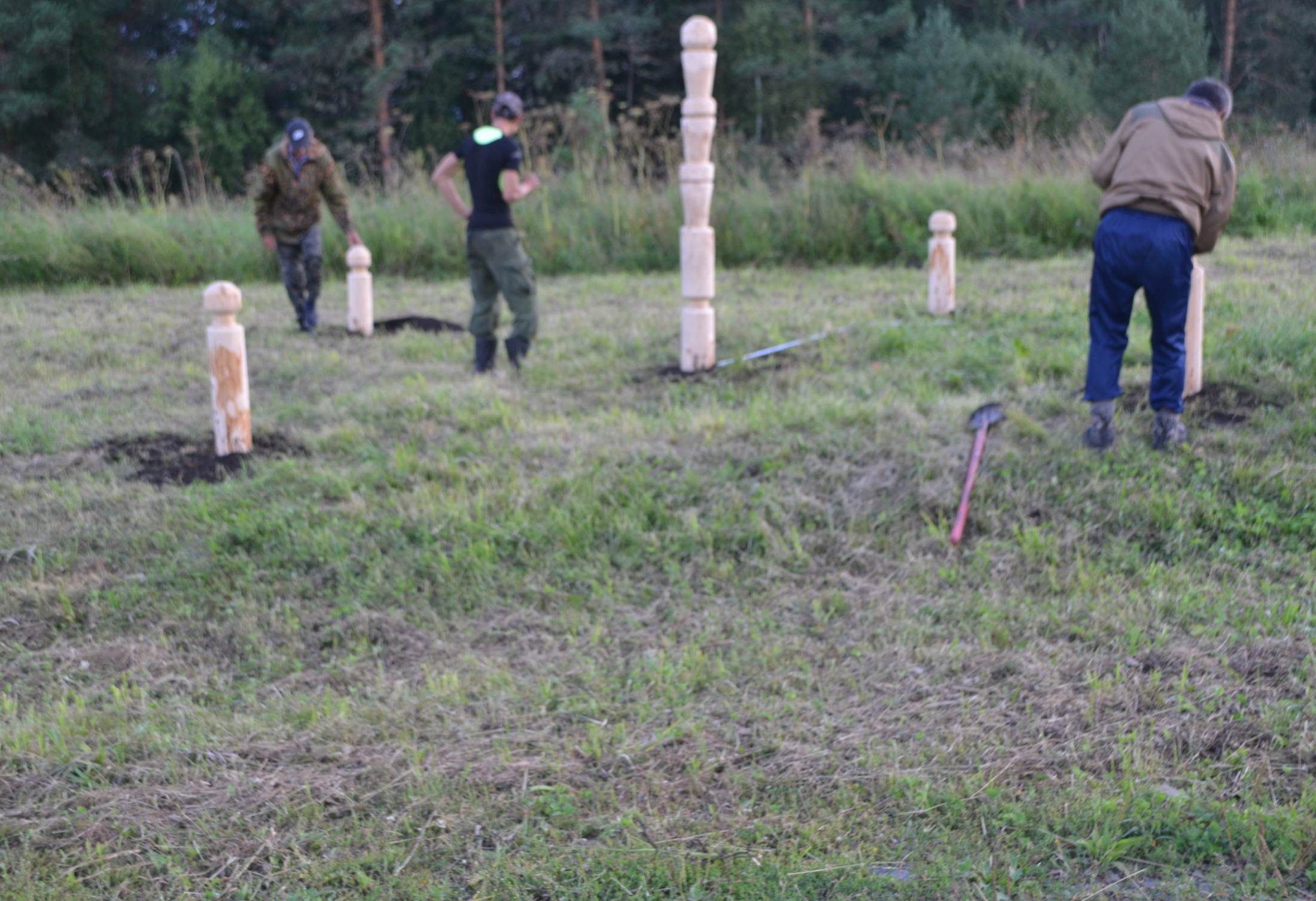 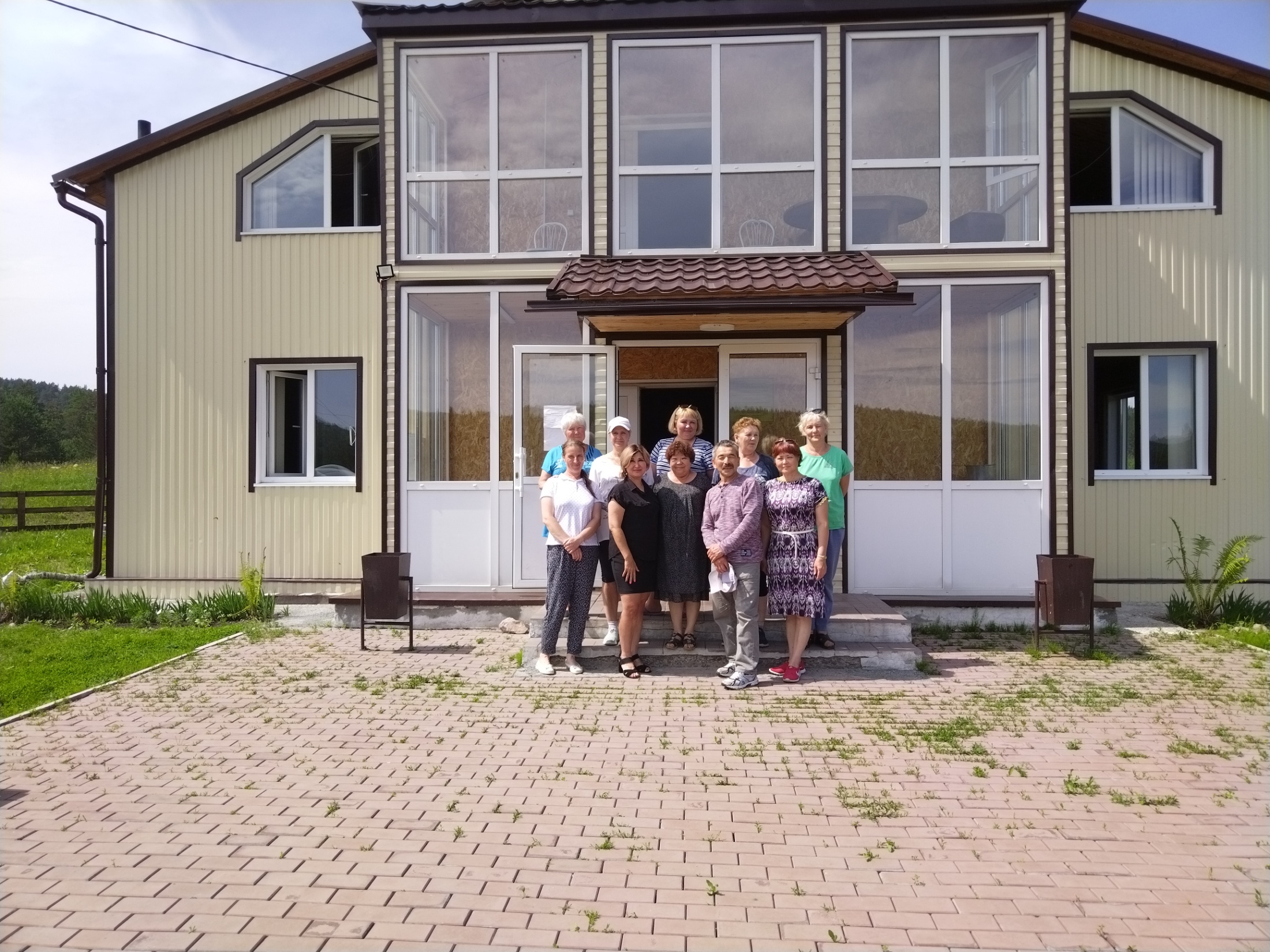 Встреча гостей
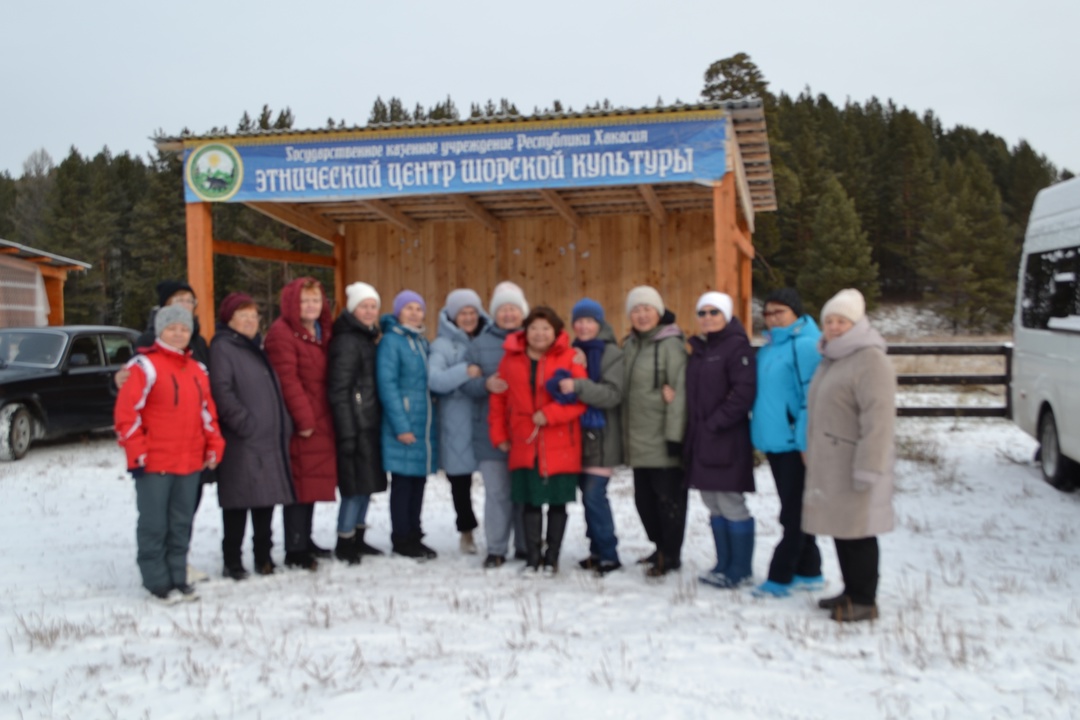 Гости с г.Абакан
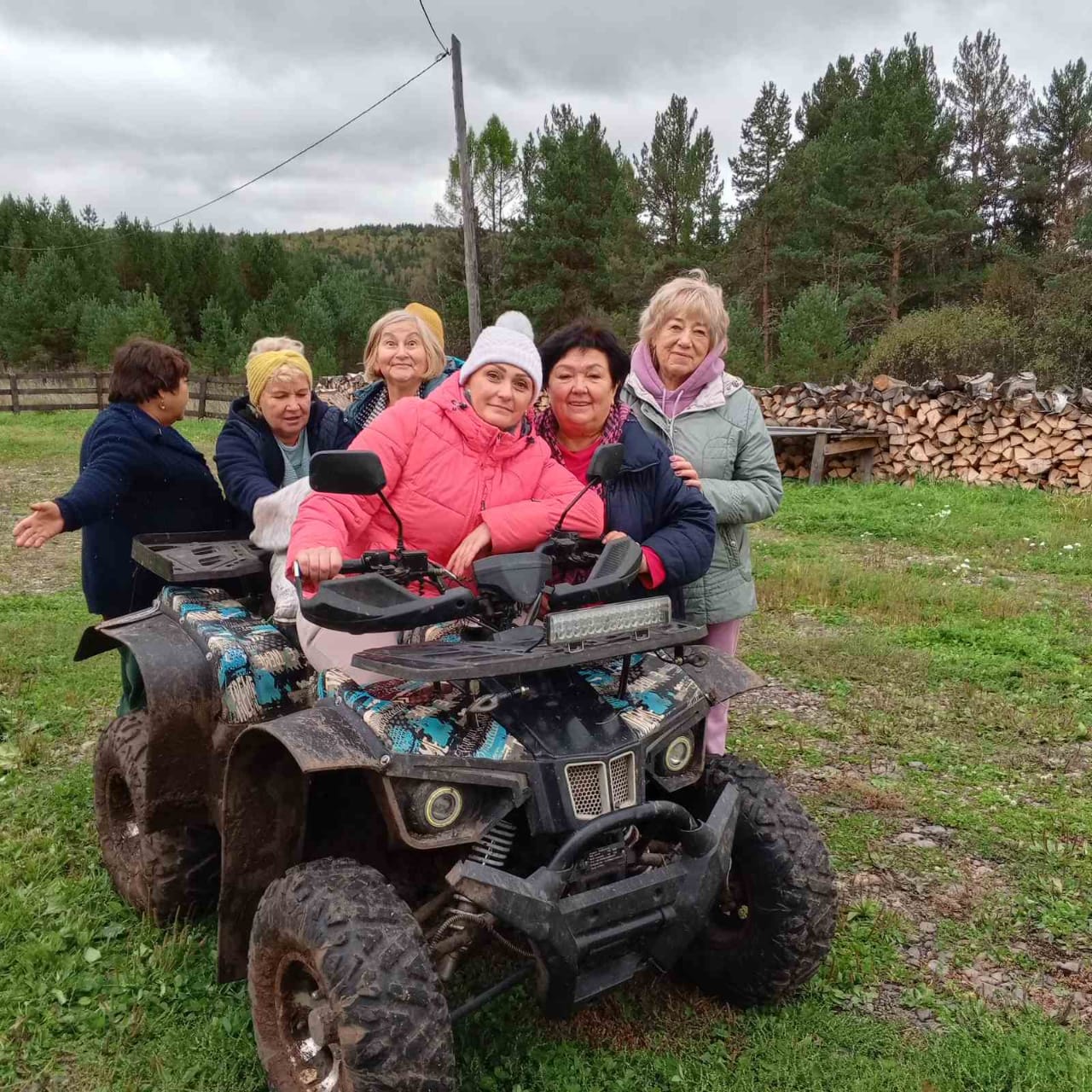 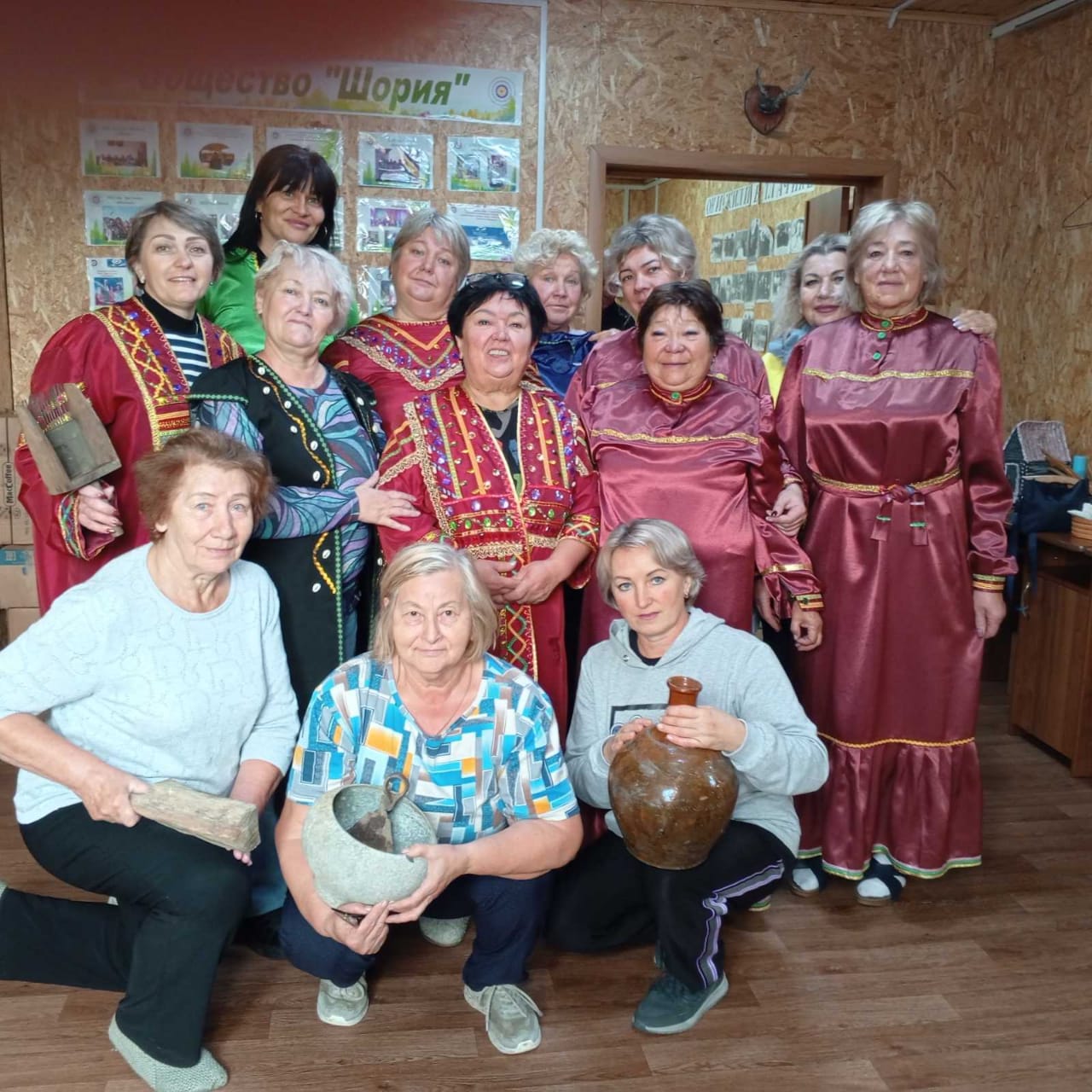 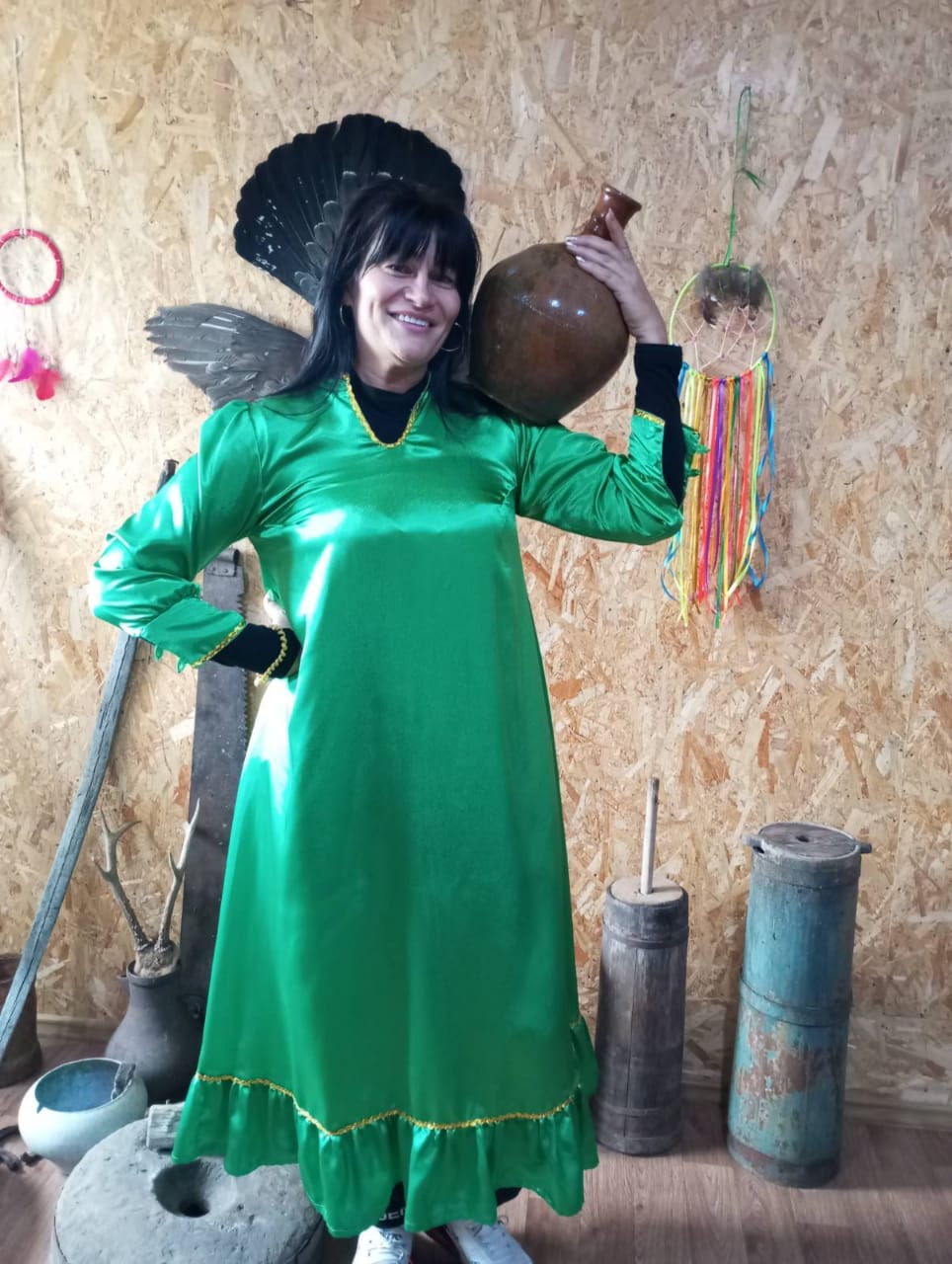 Наши гости
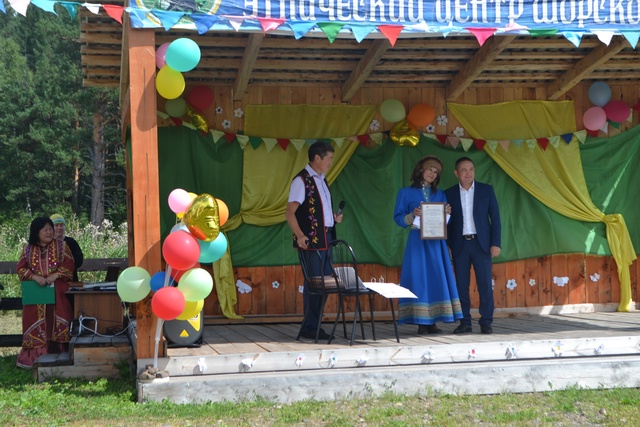 День коренных народов
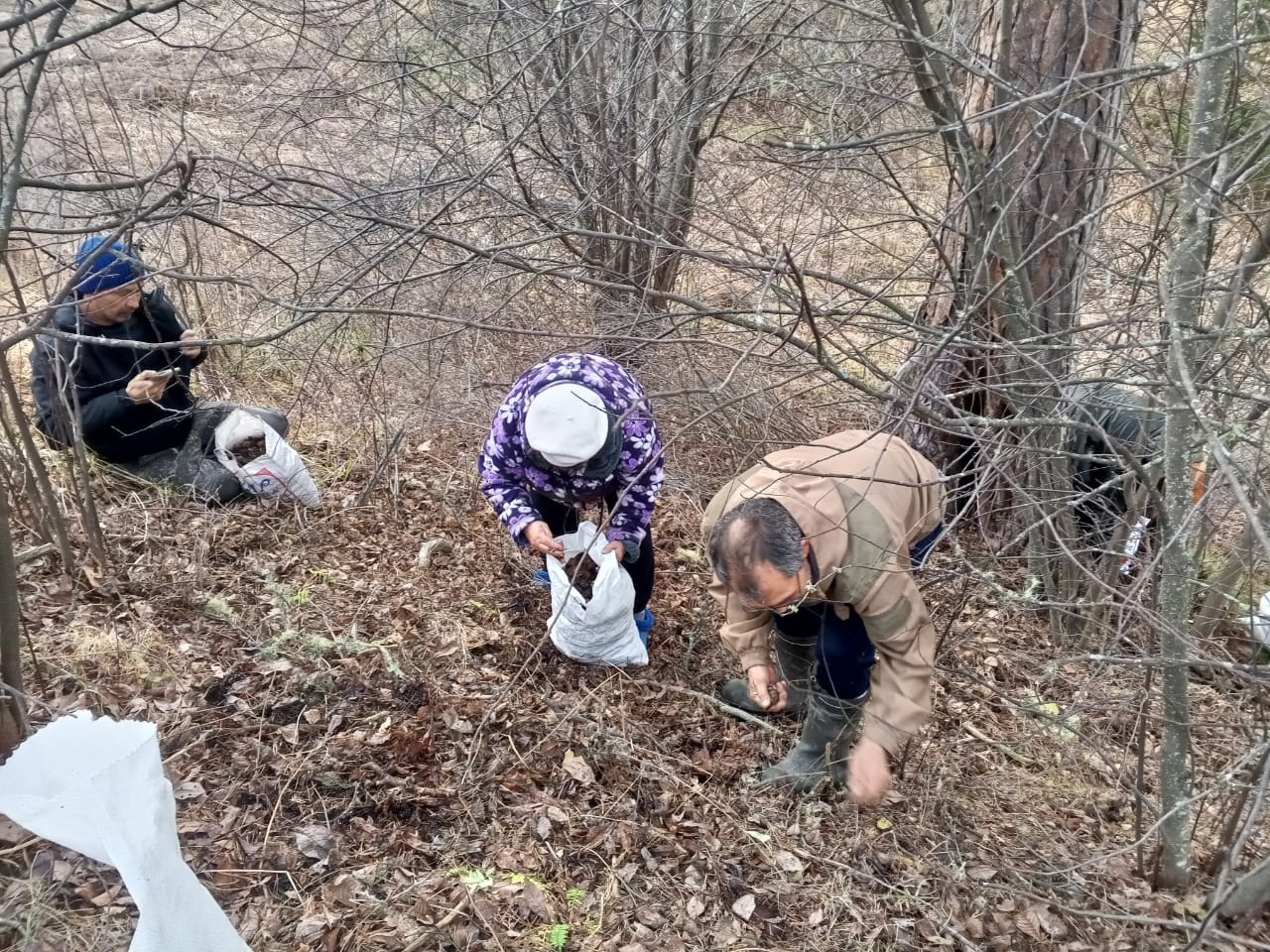 Сбор сосновых шишек
Мастер-класс
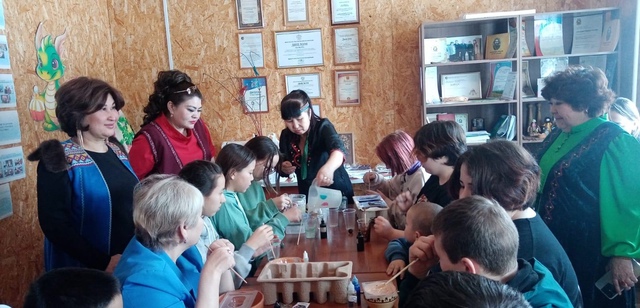 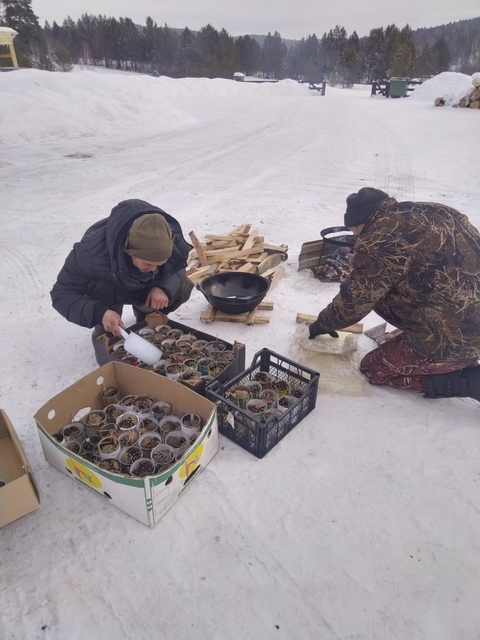 Свечи 
на СВО
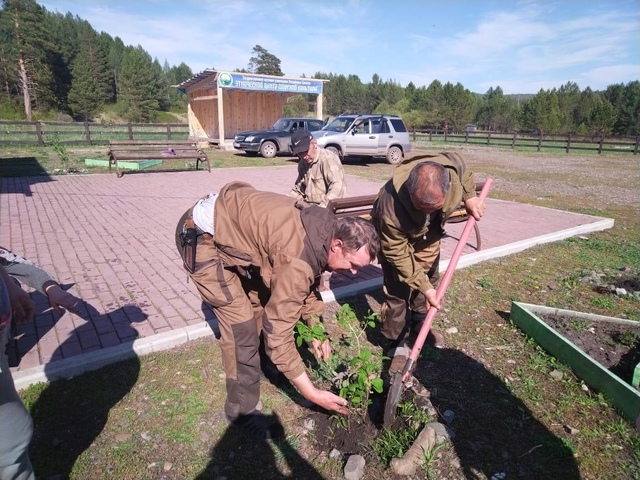 Субботник
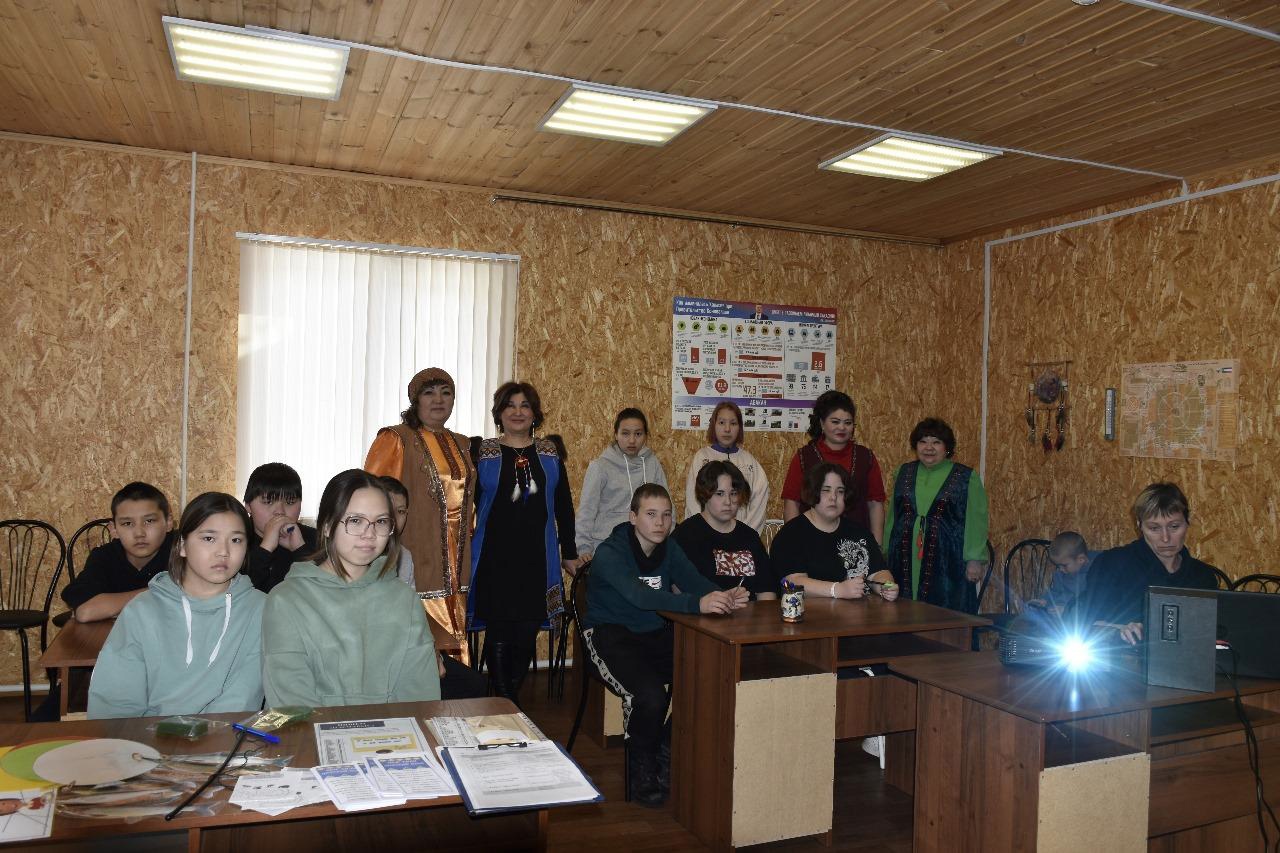 Мастер -класс
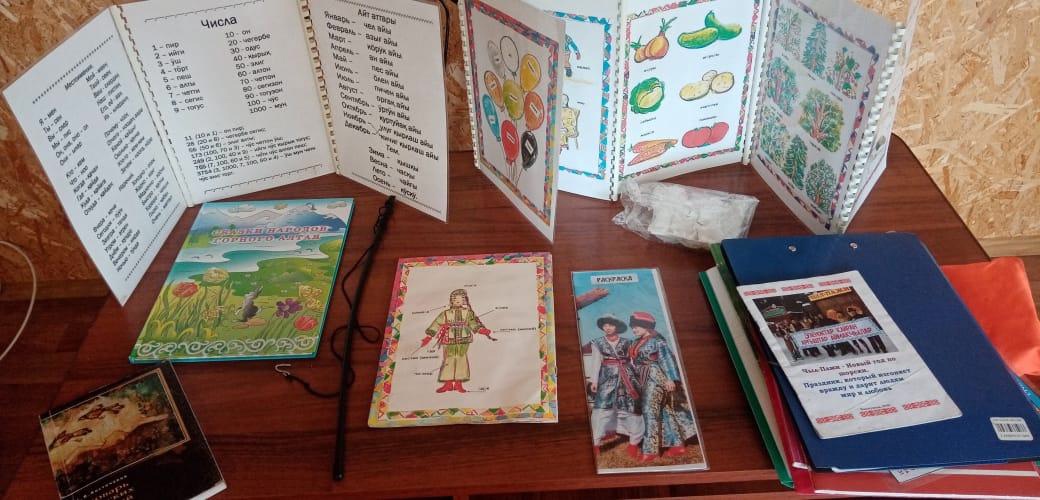 Азбука Шории
Спасибо 
за
внимание!